أيها الطلاب ! اهلا و سهلا
দাখিল অষ্টম শ্রেণি
আরবি ২য় পত্র
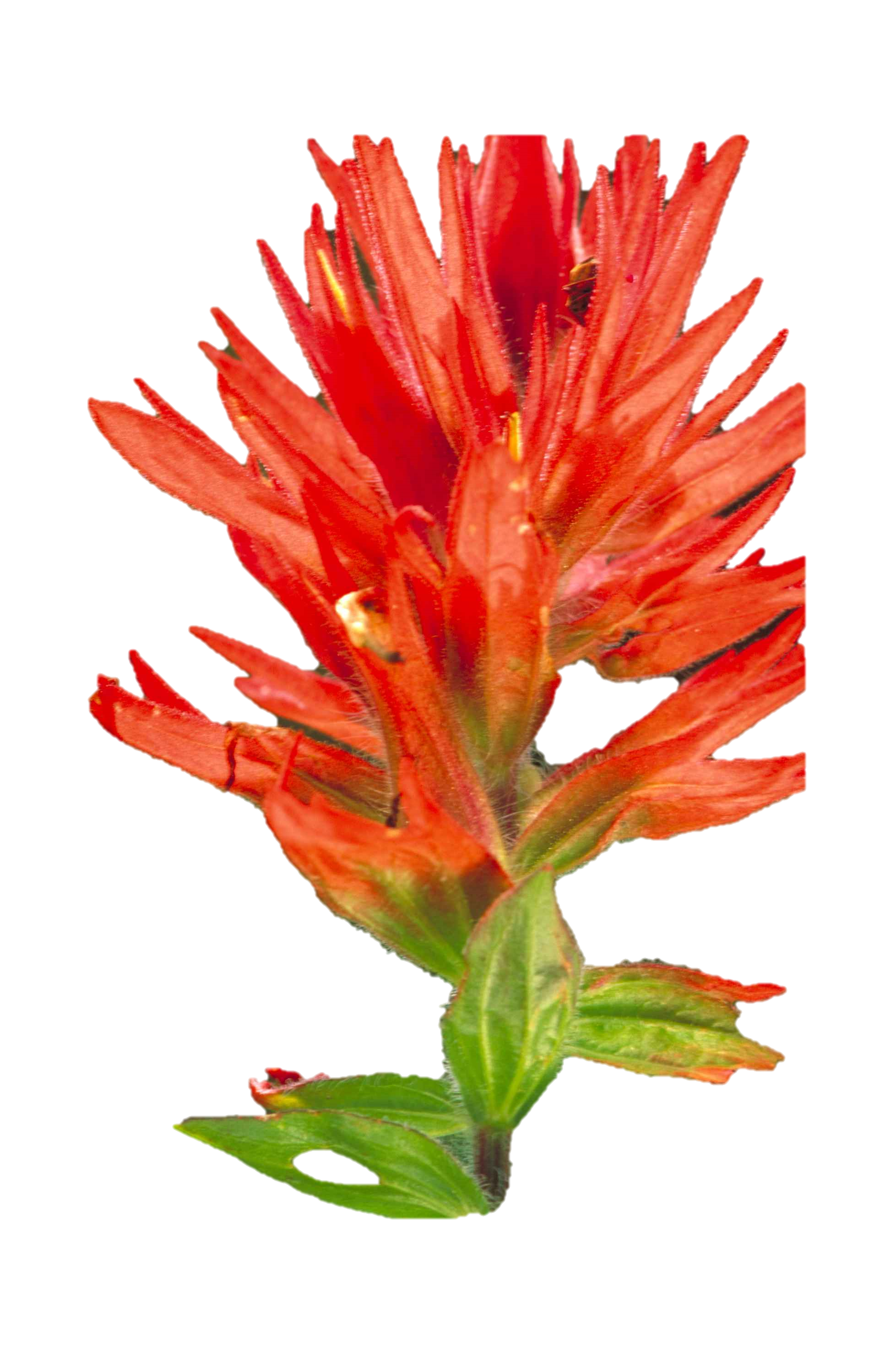 মোঃ আব্দুল্লাহ আল কাউছার
সহকারী মৌলবি
দেবিদ্বার ইসলামিয়া ফাযিল 
(ডিগ্রি) মাদরাসা-কুমিল্লা।
দ্বিতীয় অধ‌্যায়ের 
প্রথম পাঠ
সময়ঃ ৪০ মিনিট
ইনডেক্স নংঃ ২১১২৮৮৪
মোবাইল নম্বরঃ ০১৮৭১২২০২৮০
E-mail: 
abdullah92alkawsar@yahoo.com
علم
 النحو
প্রিয় শিক্ষার্থীরা
এই পাঠ শেষে তোমরা…
পরিচয়
আলোচ‌্য 
বিষয়
উদ্দেশ‌্য
الامثلة
غرض علم النحو
ইলমে নাহুর উদ্দেশ‌্য
 আরবি ভাষা ব‌্যবহারে শাব্দিক ভুল থেকে মুক্ত থাকা,
 আরবি বাক‌্য লিখার ক্ষেত্রে শাব্দিক ভুল থেকে মস্তিষ্ককে রক্ষা করা।
 বিশুদ্ধরূপে আরবি ভাষা পড়তে ও বলতে পারা|
g~j¨vqb
الواجب المنزلى
إعرب الجمل التالية:
* إن الله قدير. 
* كان خالد عالما. 
* جلس مامون على الكرسى.
* مررت بمدرسة. 
* القرأن دستور.
شكرا لكم ايها الطلاب.